Indicazioni Nazionali e Curricolo
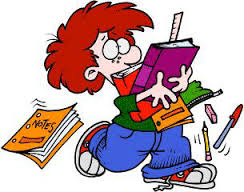 Cultura pedagogica e organizzazione  didattica
nelle Indicazioni Nazionali

I° Ciclo d’istruzione
Mario MELINO
Mario MELINO: Indicazioni nazionali e curricolo
INTRODUZIONE
Mario MELINO: Indicazioni nazionali e curricolo
Programma scolastico
Un programma scolastico
 è il progetto di un gruppo sociale 
per le esperienze educative dei fanciulli nella scuola

Beauchamp, Curriculum Theory, 1961.
Mario MELINO: Indicazioni nazionali e curricolo
La didattica di fine Novecento
Le innovazioni degli ultimi anni sembrano aver seguito 
un’originale dialettica degli opposti
Dall’individuale al collegiale
 Dalla classe alla scuola
 Dalla scuola alle reti di scuole 
 Dal programma al curricolo (dalla rigidità alla flessibilità)
 Dalla scuola al territorio (dal formalismo all’esperienza)
 Dall’azione singola all’azione organizzata
 Dal centralismo all’autonomia 
 Dalla linearità alla modularità 
 Dallo specialismo disciplinare (saperi monoscopici) alla ricomposizione unitaria (saperi poliscopici)
J. Meyer (1991) – La tesi della convergenza
Mario MELINO: Indicazioni nazionali e curricolo
Evoluzione della scuola di base
Contenuti  
Scomparse e Comparse
Abolizione del latino;
Riduzione / scomparsa delle attività pratiche; 
Facoltatività della Religione; 
Alfabetizzazione tecnologica /  informatica.
Potenziamento 
delle discipline matematico / scientifiche;    
Delle lingue straniere;
Degli “studi sociali”.
Metodo
Logiche curricolari;
Interdisciplinarità nell’organizzazione dei contenuti;  
Didattiche cooperative e personalizzanti;
Sviluppo delle competenze;
Centralità della valutazione;
Buone pratiche.
Organizzazione 
Autonomia delle scuole nell’organizzazione didattica
Partecipazione delle famiglie  - genitorialità attiva 
Valutazione di sistema
documentazione  didattica 
Rendicontazione / responsività
Mario MELINO: Indicazioni nazionali e curricolo
Evoluzione dei soggetti in formazionePollicina e Pollicino   (Michel Serres)
Iacopo da Varagine: la Leggenda aurea
Durante le persecuzioni di Domiziano – la storia di San Dionigi 

Verso una nuova autonomia dell’intelletto
L’intelligenza inventiva

Olson: l’intelligenza è abilità in un medium
Platone – il Fedro (Theuth e Thamos)

La fine dei portavoce del sapere 

Dall’offerta precostituita alla domanda individuale di sapere

La personalizzazione dell’insegnamento 
è un diritto di tutti.
Mario MELINO: Indicazioni nazionali e curricolo
Le Indicazioni Nazionali
Nuovo umanesimo
Nuovo scenario sociale
INDICAZIONI NAZIONALI
Centralità della persona
Nuova cittadinanza
Mario MELINO: Indicazioni nazionali e curricolo
L’ITALIA dell’ignoranza
1
Analfabetismo funzionale
  il 71% della popolazione è sotto la soglia di comprensione di un testo di media difficoltà; 
  solo il 20% ha un livello adeguato di comprensione ed elaborazione linguistica.
La nuova categoria di Poveri 
I giovani NEET (15 – 29 anni)
(not in Education, Employment or Training) 

anno 2010 = 20,5%
Mario MELINO: Indicazioni nazionali e curricolo
L’ITALIA dell’ignoranza
2
UN PAESE SOTTOSCOLARIZZATO

Early school leavers (Europa 2020 = 10%)
2010 = 18 / 24 anni con la sola licenza media e fuori dai percorso formativi 18,8 % (centro 14,8%).
2004 – 2010 = popolazione 25 / 64 anni in possesso solo di licenza media 
= 45,2 % (media Eu/27 = 27,2%)
Sotto i 35 anni vi sono 64 diplomati su 100; Germania 85; Francia 80; Inghilterra 70; Grecia 72; media OCSE 77. 
Laurea: 14%; OCSE 28%. 
Dispersione scolastica: totale assenza di riflessione sul fenomeno
Tra il 2006/2007 e il 2009/2010 gli abbandoni nel biennio della scuole superiore è cresciuta: dal 15,6% al 16,7%. 
EDA. Eu 2020 = 15%
Italia 2010 = 6,2% (Eu. 9,1%). 
Finanziamanti: ridatti del 72%:  2009 =16 milioni; 2011 = 4,4 milioni.
Mario MELINO: Indicazioni nazionali e curricolo
L’ITALIA dell’ignoranza
3
CAPORETTO COGNITIVA  
(Luca Ricolfi)
Se gli adulti per primi non credono nella scuola … figuriamoci i ragazzi?

Nell’a.s. 2008/09 
il 47,7% dei genitori non ha mai incontrato i docenti
(e il patto di corresponsabilità?) 

Quanti insegnanti hanno impresso un segno nella memoria dei loro alunni?
Per il 19% = nessuno
Per il 45% = uno

«La ricchezza dell’Europa è legata alla conoscenza e all’abilità della sua gente; questa è la chiave per la crescita, l’occupazione e la coesione sociale». 
Dichiarazione di Berlino - 25 marzo 2007
Mario MELINO: Indicazioni nazionali e curricolo
Le Indicazioni Nazionali scenario normativo e organizzativo
Istituti Comprensivi 
(art. 19, c. 4, L. 111/2011)
Curricolo verticale
LEP 
(art. 117 Cost.
 – L. n. 3 del 2001)
STANDARD
INDIRE
Buone pratiche 
(GOLD)
INVALSI
Valutazione esterna e interna
Genitorialità 
Linee d’indirizzo: Partecipazione dei genitori e corresponsabilità educativa 
Nota MIUR 22.11.2012 n. 3214
Tutela contro i disservizi della pubblica amministrazione
Class-action pubblica
d.lgs. 20.12.2009  , n. 198
Autovalutazione / bilancio sociale 
rendicontazione
Mario MELINO: Indicazioni nazionali e curricolo
Qualità del servizio e rendicontazione pubblica
Rendicontazione 
Natura contrattuale della prestazione all’utenza
LEP - Standard  - POF
Patto di corresponsabilità
Carta dei servizi (CIVIT, direttiva n. 1/2010)
Il BILANCIO SOCIALE (direttiva 17.02.2006)
“Norme per l’autogoverno delle autonomie scolastiche” – disegno di legge 
Indicazioni per il curricolo (2012)
«Alle singole istituzioni scolastiche spetta poi la responsabilità dell’autovalutazione, che ha la funzione di introdurre modalità riflessive sull’intera organizzazione dell’offerta educativa e didattica della scuola, ai fini del sul continuo miglioramento, anche attraverso dati di rendicontazione sociale o dati che emergono da valutazioni esterne». 
art. 140 bis D.lgs. 206/2005 – Codice del consumo (L. 244/2007 e L. 102/2009)
d.lgs. 20.12.2009, n. 198 
introduce la Tutela contro i disservizi della pubblica amministrazione 
Class-action pubblica.
Mario MELINO: Indicazioni nazionali e curricolo
Modello della responsabilità condivisa la partnership
COLLEGIALITÀ  E  PARTECIPAZIONE
d.lgs. 233/1999 – riforma degli organi collegiali 
Linee d’indirizzo: Partecipazione dei genitori e corresponsabilità educativa 
Nota MIUR 22.11.2012 n. 3214
Genitorialità partecipante 

Nel quadro dell’ideologia socio-partecipativa, 

la partecipazione è ciò che consente all’utente di garantirsi che non vi siano scarti significativi tra il livello di prestazione dichiarato e quello effettivamente reso e che la struttura erogatrice, in quanto servizio pubblico scelto, abbia agito con logiche di economicità ed efficacia
Il problema della responsività
Mario MELINO: Indicazioni nazionali e curricolo
Logica progettuale 

Insegnare
Apprendere
Mario MELINO: Indicazioni nazionali e curricolo
Il curricolo d’istituto
LEP
Obiettivi specifici di apprendimento per ogni disciplina
STANDARD
POF
Curricolo
di scuola
Competenze chiave
Traguardi per lo sviluppo delle competenze
Profilo delle competenze al termine del ciclo d’istruzione
Mario MELINO: Indicazioni nazionali e curricolo
IL CURRICOLO DI ISTITUTO
Il curricolo d’istituto 
 è espressione della libertà d’insegnamento e dell’autonomia scolastica
 esplicita le scelte della comunità scolastica e l’identità dell’istituto
 è il processo che sviluppa e organizza la ricerca e l’innovazione educativa
Ogni scuola predispone il curricolo all’interno del POF
con riferimento 
 al profilo dello studente al termine del primo ciclo d’istruzione
 ai traguardi per lo sviluppo delle competenze
 agli obiettivi di apprendimento specifici per ogni disciplina
I docenti – partendo dal curricolo d’istituto – individuano 
 le esperienze di apprendimento più efficaci 
 le scelte didattiche più significative
 le strategie più idonee,  con attenzione all’integrazione fra le discipline e alla loro possibile aggregazione in “aree” (d.P.R. n. 275/1999).
Mario MELINO: Indicazioni nazionali e curricolo
IL CURRICOLO VERTICALE
Dimensioni verticali
Scuola secondaria di 1° grado
Discipline di studio
Scuola primaria 
Ambiti disciplinari
PERSONALITA’ SCOLASTICA
Abilità sociali – Abitudini di lavoro –
 Abilità di studio
RACCORDO PEDAGOGICO
Prevenzione – Orientamento – Alfabetizzazione culturale e sociale
Scuola dell’infanzia 
Campi di esperienza
OBIETTIVI DELLA FORMAZIONE PERMANENTE
Identità – Autonomia – Competenza – Cittadinanza
Mario MELINO: Indicazioni nazionali e curricolo
I RIFERIMENTI DELLA LOGICA PROGETTUALE
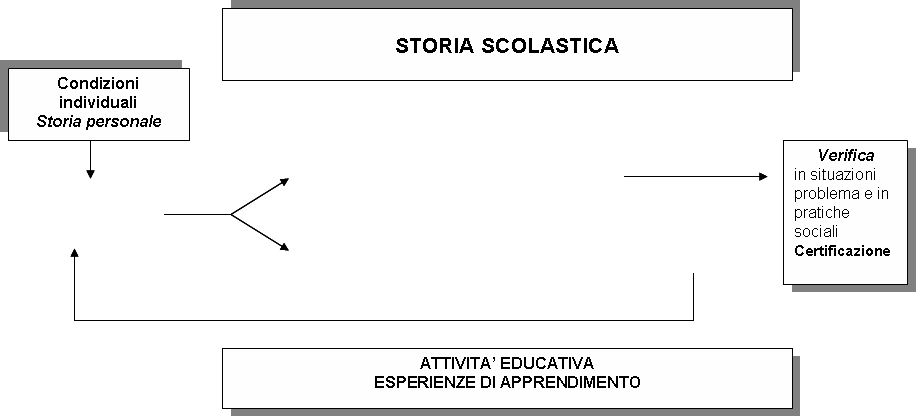 CONOSCENZE
COMPETENZEIntelligenza situazionale
CAPACITÀ
ABILITÀ
Mario MELINO: Indicazioni nazionali e curricolo
Il significato dell’insegnare
Attività progettuale di
compiti di apprendimento
Attività di regia
dell’ambiente di apprendimento
e di 
accompagnamento 
(tutoring)
Attività collaborativa e cooperativa
Attività di 
ricerca-azione
Mario MELINO: Indicazioni nazionali e curricolo
L’apprendimento significativo
1
COSTRUTTIVISMO SOCIO-CULTURALE
ATTIVO: consapevole, responsabile, coinvolgente (Dewey)

COSTRUTTIVO: le nuove conoscenze entrano in relazione con il già noto e si integrano in nuovo equilibrio

COLLABORATIVO: chi apprende, lavora in una comunità che costruisce conoscenza dove ogni attore può offrire una varietà di “supporti” (scaffolding) sia intenzionali che spontanei. Questi ultimi richiamano il concetto di apprendimento attraverso l’aria (Yasmin Kafai – Idit Harel)
Mario MELINO: Indicazioni nazionali e curricolo
L’apprendimento significativo
2
INTENZIONALE: fondato sulla motivazione intrinseca all’apprendere e sulla consapevole volontà di raggiungere obiettivi cognitivi rilevanti

CONVERSAZIONALE: nella relazione dialogica i partecipanti traggono beneficio dall’essere parte di una comunità più ampia. Il conoscere è anche prodotto dall’attribuire, negoziare e condividere significati, dal “raccontare storie”…

CONTESTUALIZZATO: tra i compiti scolastici e i compiti del mondo reale ci deve essere una relazione di significatività (problem-based o case-based)

RIFLESSIVO: il soggetto organizza ciò che apprende “riflettendo” sui processi svolti e sulle decisioni che questi hanno comportato, ovvero, il soggetto riflette su “cosa” e su “come” ha appreso.
Mario MELINO: Indicazioni nazionali e curricolo
COMPETENZE
Mario MELINO: Indicazioni nazionali e curricolo
Verso la società conoscitivaLibro Bianco dell’Istruzione (Edith CRESSON, 1995)
3 shock trainanti
La permeabilità sociale delle tecnologie informatiche
La pressione del mercato mondiale
La civilizzazione scientifico/tecnologica
Il campo problematico
1. Le competenze chiave
2. Il mutamento delle imprese 
      in “organizzazioni che apprendono”
3. La formazione dei formatori
4. I progetti di mobilità
5. L’educazione permanente
6. Il riconoscimento delle qualifiche
Mario MELINO: Indicazioni nazionali e curricolo
Verso la società conoscitivaLibro Bianco dell’Istruzione (Edith CRESSON, 1995)
LE INIZIATIVE PRINCIPALI
Incoraggiare l’acquisizione di competenze nuove
Avvicinare la scuola e l’impresa
Lottare contro l’esclusione
Conoscere tre lingue europee
Trattare sullo stesso piano l’investimento materiale e 
    l’investimento nella formazione
Mario MELINO: Indicazioni nazionali e curricolo
UNESCO: Nell’educazione un tesoroJ. Delors, 1997
I quattro pilastri dell’educazione:
Insegnare ad apprendere 
                 a  fare
                 a  vivere
                 a  convivere
H. GARDNER: 
Sapere per comprendere 
L’educazione continua a ruotare intorno a tre soli che hanno illuminato la storia dell’umanità:
VERITÀ BELLEZZA MORALE
Mario MELINO: Indicazioni nazionali e curricolo
Modelli in conflitto
Verso la società conoscitivaLibro Bianco dell’Istruzione 
(Edith CRESSON, 1995)
UNESCO: 
Nell’educazione un tesoro(J. Delors, 1997)
Disegno curricolare
Disegno curricolare
MERCATO
PERSONA
Profilo d’uscita
SOCIETÀ
Determinazioni 
e scelte culturali
 e didattiche
COMPETENZE
Mario MELINO: Indicazioni nazionali e curricolo
La centralità politica e culturale delle competenze
Il BENESSERE, individuale e collettivo, si può misurare???
benessere = felicità
Amartya Sen: dal PIL alle capacità (la dignità). 
 Marta Nussbaum: la capacità di sorridere (il progetto di vita).
2001 – L’OCSE – avvia la discussione sul superamento del PIL;
2007 – Dichiarazione di Istambul – adottata dalle maggiori organizzazioni internazionali; 
2008 / 2009 – Francia, voluta da Sarkozy – “Commissione sulla misurazione della performance economica e del progresso sociale” (detta commissione Stiglitz – Sen – Fitoussi – la commissione dei 5 premi Nobel).
2011 [CNEL – ISTAT – (A. Marzano e E. Giovannini)] hanno costituito “Comitato di indirizzo” incaricato di sviluppare una definizione condivisa del progresso e del benessere della società italiana. – 2013 – Pubblicazione del Rapporto
BES – Benessere Equo e Sostenibile.
Mario MELINO: Indicazioni nazionali e curricolo
Le competenze chiave per l’apprendimento permanente
Raccomandazione del Parlamento europeo 
e del Consiglio del 
18 dicembre 2006
Nel quadro europeo -  le competenze chiave per:
la realizzazione personale; la cittadinanza attiva;
la coesione sociale; l’occupabilità nella società della conoscenza.
OTTO COMPETENZE CHIAVE PER GLI EUROPEI
Comunicazione nella madrelingua
Comunicazione nelle lingue straniere
Competenza matematica e competenza di base in scienza e tecnologia
Competenza digitale
Imparare ad imparare
Competenze sociali e civiche
Spirito di iniziativa e imprenditorialità
Consapevolezza ed espressione culturale.
Competenza chiave
=
Livello essenziale di preparazione alla vita adulta e lavorativa che, altresì, costituisce la “base” per ulteriori occasioni di apprendimento lungo tutto il corso della vita
Mario MELINO: Indicazioni nazionali e curricolo
COMPETENZA
CAPACITÀ DI FAR FRONTE A UN COMPITO O AD UN INSIEME DI COMPITI, RIUSCENDO A METTERE IN MOTO E AD ORCHESTRARE LE PROPRIE RISORSE INTERNE, COGNITIVE AFFETTIVE E VOLITIVE, E A UTILIZZARE QUELLE ESTERNE DISPONIBILI IN MODO COERENTE E FECONDO (Pellerey)

Comprovata capacità di utilizzare conoscenze, abilità e capacità personali, sociali e/o metodologiche, in situazioni di lavoro o di studio e nello sviluppo professionale e personale. 
Raccomandazione del Parlamento europeo e del Consiglio – 23 aprile 2008 
Quadro europeo delle qualifiche per l’apprendimento permanente.
E’ una caratteristica dell’agire umano
E’ un insieme di capacità singolari. 
E’ propria di un singolo individuo ed è inseparabile dalla sua storia e dalla sua personalità.
Mario MELINO: Indicazioni nazionali e curricolo
LA SCUOLA DELLE COMPETENZE
Dalle conoscenze all’uso delle conoscenze = competenze

Dall’aula come luogo esclusivo ai laboratori

Visione antropologica ed epistemologica più impegnativa
CONOSCENZE
Dichiarative
Procedurali
Contestuali
Abilità intellettuali e pratiche
Disposizioni interne
Interessi 
Valori
Capacità di orchestrare e mobilitare schemi, conoscenze, abilità, risorse interne ed esterne
Mario MELINO: Indicazioni nazionali e curricolo
COMPETENZAaspetti soggettivi – oggettivi – intersoggettivi
Mario MELINO: Indicazioni nazionali e curricolo
RAFFIGURAZIONE DELLA COMPETENZA
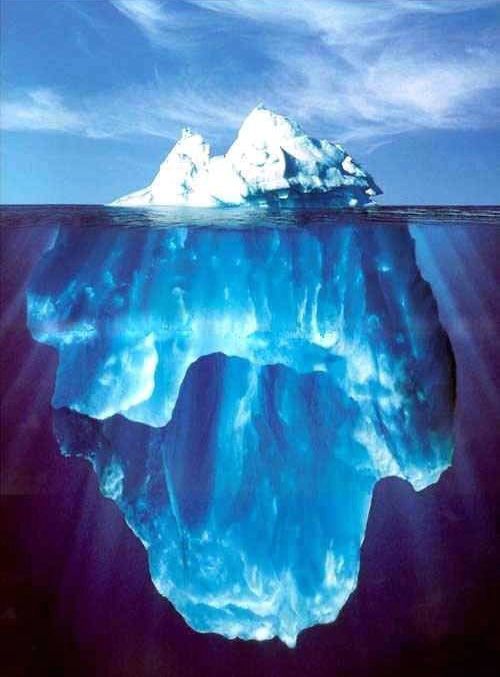 esperienza
habitus
competenza
conoscenze specifiche e trasversali
abilità schemi
motivazione
Storia personale
Storia scolastica
Ruolo  sociale
Immagine di sé
Mario MELINO: Indicazioni nazionali e curricolo
L’alunno e il compito di apprendimento
1
Affrontare il compito d’apprendimento presuppone alcune abilità e abitudini di lavoro che l’allievo deve via via affinare con il crescere delle difficoltà.

– COMPREDERE IL COMPITO
       a) – analizzare il compito da svolgere:
	ha fatto proprio l’obiettivo?
ha compreso le consegne?
sa distinguere gli elementi e le fasi del compito?
ha contestualizzato il compito?
        b) – impostare (progettare il compito):
	ha dato ordine alle fasi e alle sequenze operative?
	ha pianificato il lavoro?
Mario MELINO: Indicazioni nazionali e curricolo
L’alunno e il compito di apprendimento
2
2. – ESEGUIRE IL COMPITO

     a) analizzare e regolare l’impostazione del compito
sa esaminare il suo modo di lavorare?
percepisce i suoi punti di efficacia e i suoi limiti?
verifica la progressione delle sue azioni e la direzione?
      b) impegnarsi nel compito
sa adattarsi agli imprevisti?
fa appello all’immaginazione?
utilizza tutte le risorse esterne disponibili? 
sa perseverare nell’azione?
Mario MELINO: Indicazioni nazionali e curricolo
L’alunno e il compito di apprendimento
3
3. – PORTARE A TERMINE IL COMPITO

     a) consapevolezza operativa
sa regolare l’azione secondo le necessità?
usa le acquisizioni per avvicinarsi alle conclusioni?
     b) sintesi e finalizzazione
sa formulare le conclusioni del compito?
sa valutare la qualità del lavoro che ha compiuto?
prova soddisfazione per quanto ha fatto?
Mario MELINO: Indicazioni nazionali e curricolo
L’alunno e il compito di apprendimento
4
ELEMENTI DI VALUTAZIONE

COMPRENSIONE DEL COMPITO
ANALISI E IPOTESI DI SVILUPPO
ESECUZIONE DEL COMPITO
PERSEVERANZA E CAPACITÀ DI ORGANIZZAZIONE 
FORMULAZIONE DELLE CONCLUSIONI
Mario MELINO: Indicazioni nazionali e curricolo
GRIGLIA PER L’ELABORAZIONE DELLE UNITÀ DI APPRENDIMENTO
Mario MELINO: Indicazioni nazionali e curricolo
Indicazioni Nazionali e Curricolo
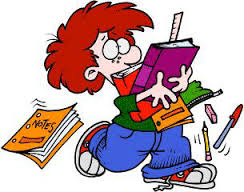 Cultura pedagogica e organizzazione  didattica
nelle Indicazioni Nazionali

I° Ciclo d’istruzione
Mario MELINO
Mario MELINO: Indicazioni nazionali e curricolo